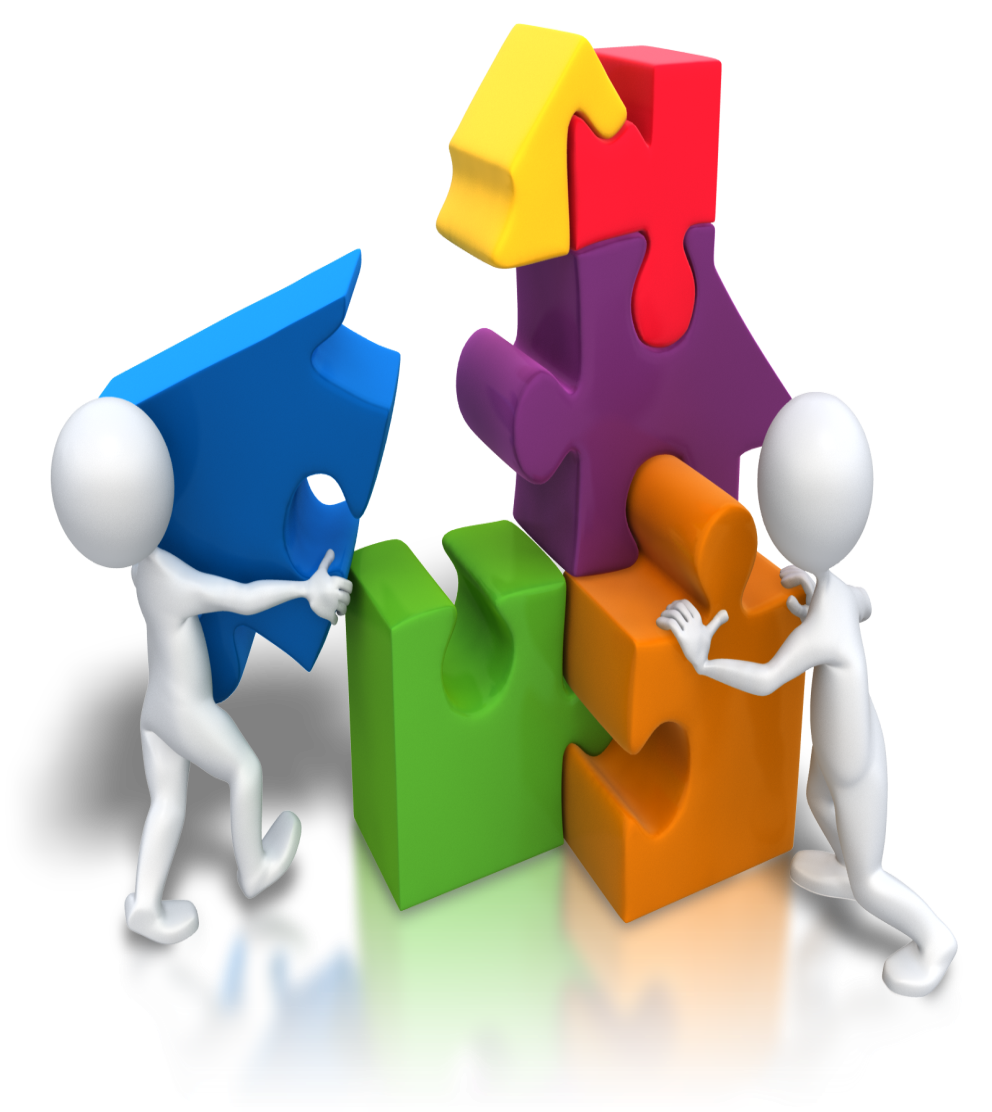 English for Specific Purpose(ESP)
Theme: Work and Business
Speaking: Summer Jobs
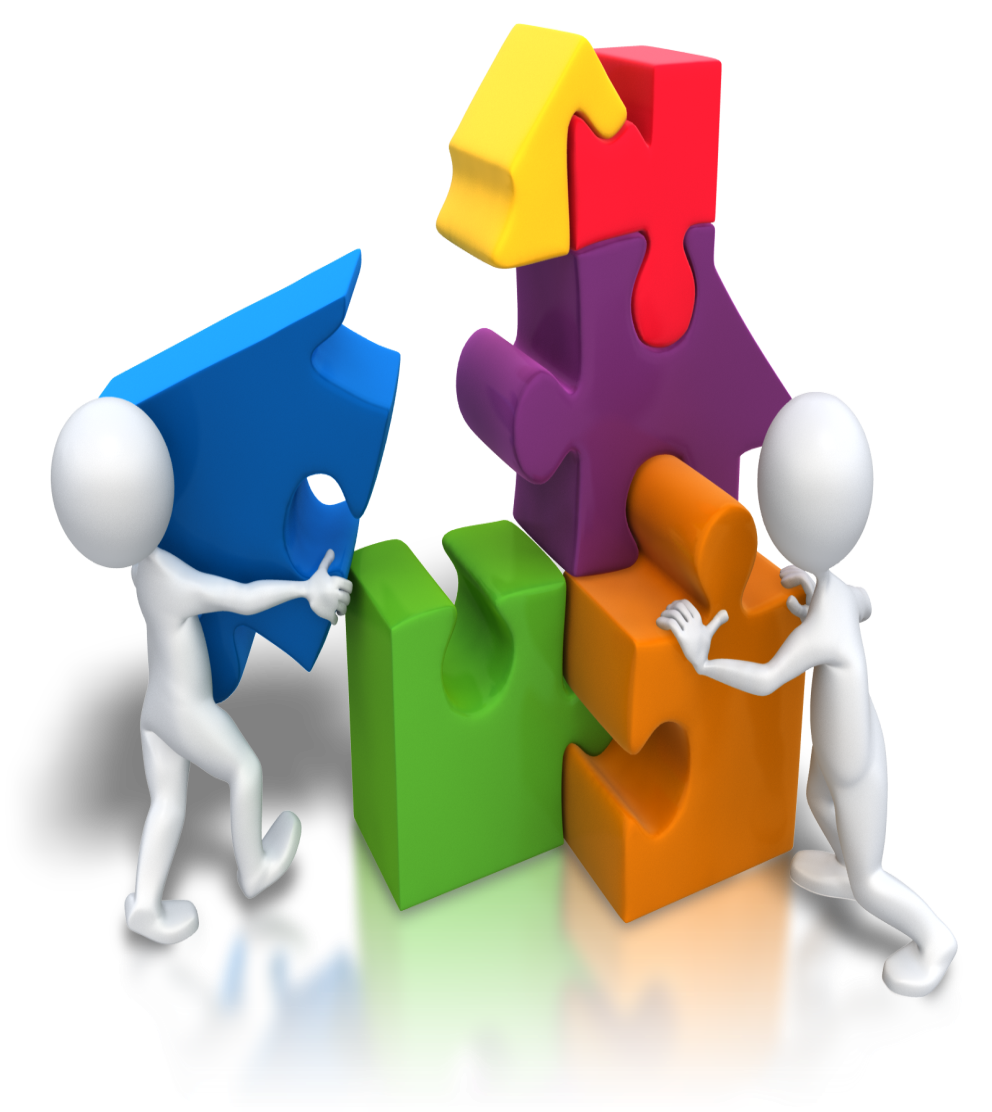 English for Specific Purpose(ESP)
Speaking: Summer Jobs
Lesson 1 (3.6): Employment
Lesson 1 (3.7): Talking about summer jobs
Lesson 1 (3.8): How to be a good interviewee
Lesson 1 (3.9): Closed questions
Lesson 1 (3.10): A job interview
A. Reviewing vocabulary
3.6: Practicing new vocabulary
3.7: Understanding situation – Understanding a model – Studying a model
Think of adjectives (from previous themes?) to complete each sentence.

A good employee is reliable and responsible.
A good employer is ………………………………….
A successful businessperson is ………………………………….
A helpful colleague is ………………………………….
     
      complete the ‘opposite’ sentences as follows:
1. A bad employee is ………………………………….
Theme: W&B, Skill: Speaking, Lessons: 3.6. Vocab. for speaking – 3.7. Real-time speaking			   3 of 16
A. Reviewing vocabulary
3.6: Practicing new vocabulary
3.7: Understanding situation – Understanding a model – Studying a model
A good employee is reliable and responsible.
A good employer is ………………………………….
A successful businessperson is ………………………………….
A helpful colleague is ………………………………….

Answers depend.

(un)successful, (un)satisfied, (un)helpful, aggressive, rude, hostile, cold, shy, (dis)honest, (un)friendly, lazy, energetic, (un)intelligent, pessimistic, optimistic, punctual, (un)sociable, hard-working, calm, sensible, (in)efficient, (un)competitive, trusting, (dis)organized, excited, bored, (un)kind, (im)polite, warm, creative, impressive, outgoing, self-motivated
Theme: W&B, Skill: Speaking, Lessons: 3.6. Vocab. for speaking – 3.7. Real-time speaking			   4 of 16
B. Practising new vocabulary
3.6: Practicing new vocabulary
3.7: Understanding situation – Understanding a model – Studying a model
Use the vocabulary list to fill the blanks with word(s)

A: You look smart!
	B: Thanks. I’m on my way to a …… agency.
	A: Oh, what for?
	B: I’ve got an …… for a summer job.
	A: Well, good luck!
Theme: W&B, Skill: Speaking, Lessons: 3.6. Vocab. for speaking – 3.7. Real-time speaking			   5 of 16
B. Practising new vocabulary
3.6: Practicing new vocabulary
3.7: Understanding situation – Understanding a model – Studying a model
Use the vocabulary list to fill the gaps with word(s)

2.	A: Could you put an …… in the paper for a summer job?
	B: Yes, of course. What’s the exact job …… ?
	A: Um. Sales ……, I think.
	B: Full-time or ……?
	A: Part-time.
Theme: W&B, Skill: Speaking, Lessons: 3.6. Vocab. for speaking – 3.7. Real-time speaking			   6 of 16
B. Practising new vocabulary
3.6: Practicing new vocabulary
3.7: Understanding situation – Understanding a model – Studying a model
Use the vocabulary list to fill the gaps with word(s)

3.	A: Did you have a good summer?
	B: Not really. I was working for a building …… .
	A: In the office?
	B: No, I wasn’t doing …… work. I was …… .
	A: So …… work, then.
	B: That’s right. It was hard work, but the …… was good.
Theme: W&B, Skill: Speaking, Lessons: 3.6. Vocab. for speaking – 3.7. Real-time speaking			   7 of 16
B. Practising new vocabulary
3.6: Practicing new vocabulary
3.7: Understanding situation – Understanding a model – Studying a model
Answers

A: You look smart!
	B: Thanks. I’m on my way to a recruitment agency.
	A: Oh, what for?
	B: I’ve got an interview for a summer job.
	A: Well, good luck!
Theme: W&B, Skill: Speaking, Lessons: 3.6. Vocab. for speaking – 3.7. Real-time speaking			   8 of 16
B. Practising new vocabulary
3.6: Practicing new vocabulary
3.7: Understanding situation – Understanding a model – Studying a model
Answers

2.	A: Could you put an advert in the paper for a summer job?
	B: Yes, of course. What’s the exact job title?
	A: Um. Sales assistant, I think.
	B: Full-time or part-time?
	A: Part-time.
Theme: W&B, Skill: Speaking, Lessons: 3.6. Vocab. for speaking – 3.7. Real-time speaking			   9 of 16
B. Practising new vocabulary
3.6: Practicing new vocabulary
3.7: Understanding situation – Understanding a model – Studying a model
Answers

3.	A: Did you have a good summer?
	B: Not really. I was working for a building company.
	A: In the office?
	B: No, I wasn’t doing clerical work. I was outside.
	A: So manual work, then.
	B: That’s right. It was hard work, but the pay was good.
Theme: W&B, Skill: Speaking, Lessons: 3.6. Vocab. for speaking – 3.7. Real-time speaking			  10 of 16
B. Understanding situation
3.6: Practicing new vocabulary
3.7: Understanding situation – Understanding a model – Studying a model
Read the rubrics! Then go through 1 and 2

Who is Julia Greco?


What does she want to do?


What has she done?
Theme: W&B, Skill: Speaking, Lessons: 3.6. Vocab. for speaking – 3.7. Real-time speaking			  11 of 16
B. Understanding situation
3.6: Practicing new vocabulary
3.7: Understanding situation – Understanding a model – Studying a model
Read the rubrics! Then go through 1 and 2

Who is Julia Greco?
She is a university student.

What does she want to do?
She wants to get a summer job.

What has she done?
Completed a website form.
Theme: W&B, Skill: Speaking, Lessons: 3.6. Vocab. for speaking – 3.7. Real-time speaking			  11 of 16
B. Understanding situation
3.6: Practicing new vocabulary
3.7: Understanding situation – Understanding a model – Studying a model
Read the rubrics! Then go through 1 and 2

What kind of job would she like?
A job in her own country
With other people
Inside

What does the computer suggest?
A nursery school assistant or a shop assistant
Theme: W&B, Skill: Speaking, Lessons: 3.6. Vocab. for speaking – 3.7. Real-time speaking			   12 of 16
C. Understanding a model
3.6: Practicing new vocabulary
3.7: Understanding situation – Understanding a model – Studying a model
Listen Julia (3.19) talking to her friend, Carla. Fill in the form for Carla.
Theme: W&B, Skill: Speaking, Lessons: 3.6. Vocab. for speaking – 3.7. Real-time speaking			   13 of 16
C. Understanding a model
3.6: Practicing new vocabulary
3.7: Understanding situation – Understanding a model – Studying a model
Answer:
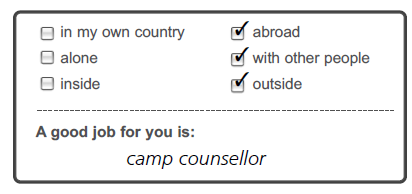 Theme: W&B, Skill: Speaking, Lessons: 3.6. Vocab. for speaking – 3.7. Real-time speaking			   14 of 16
D. Studying a model
3.6: Practicing new vocabulary
3.7: Understanding situation – Understanding a model – Studying a model
Listen (3.20) and write one or two words in each space.

C: Are you going to get a job in the university holidays?
J: I’d like to. What about you?
C: Yes, I … so.
J: What do you want …?
C: I’m not sure.
J: Would you … to work abroad?
C: Yes, I …. I’d love to work in another country.
J: Do you like … alone or with other people?
C: With other people, definitely. I don’t … working alone. But I would prefer to do something with adults because I … no experience with children.
J: … you like working inside or outside?
C: Mm. Let me think. Inside. No, I’ll change that. Outside.
Theme: W&B, Skill: Speaking, Lessons: 3.6. Vocab. for speaking – 3.7. Real-time speaking			   15 of 16
D. Studying a model
3.6: Practicing new vocabulary
3.7: Understanding situation – Understanding a model – Studying a model
Answer:

C: Are you going to get a job in the university holidays?
J: I’d like to. What about you?
C: Yes, I think so.
J: What do you want to do?
C: I’m not sure.
J: Would you like to work abroad?
C: Yes, I would. I’d love to work in another country.
J: Do you like working alone or with other people?
C: With other people, definitely. I don’t enjoy working alone. But I would prefer to do something with adults because I have no experience with children.
J: Do you like working inside or outside?
C: Mm. Let me think. Inside. No, I’ll change that. Outside.
Theme: W&B, Skill: Speaking, Lessons: 3.6. Vocab. for speaking – 3.7. Real-time speaking			   16 of 16